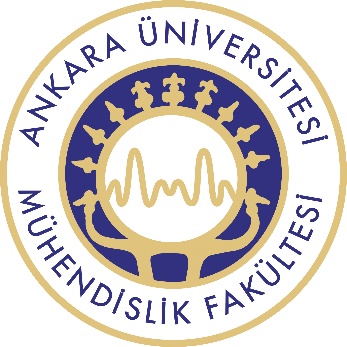 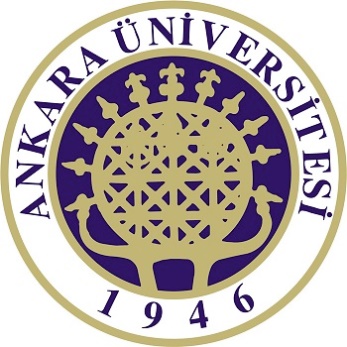 JEM 227 GEMOLOJİ
Yarı Değerli Süstaşları
AMATİST
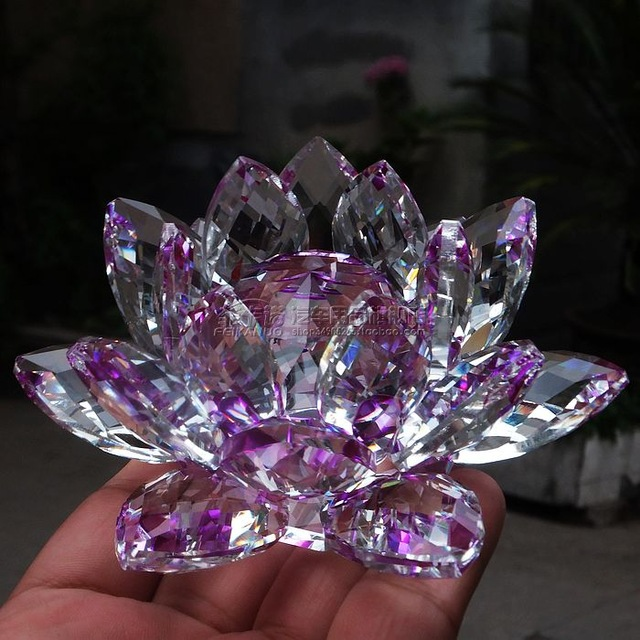 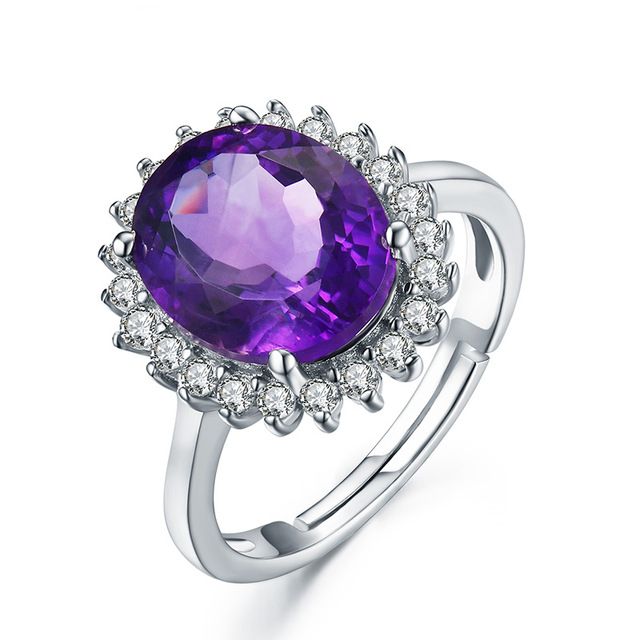 SİLVİN
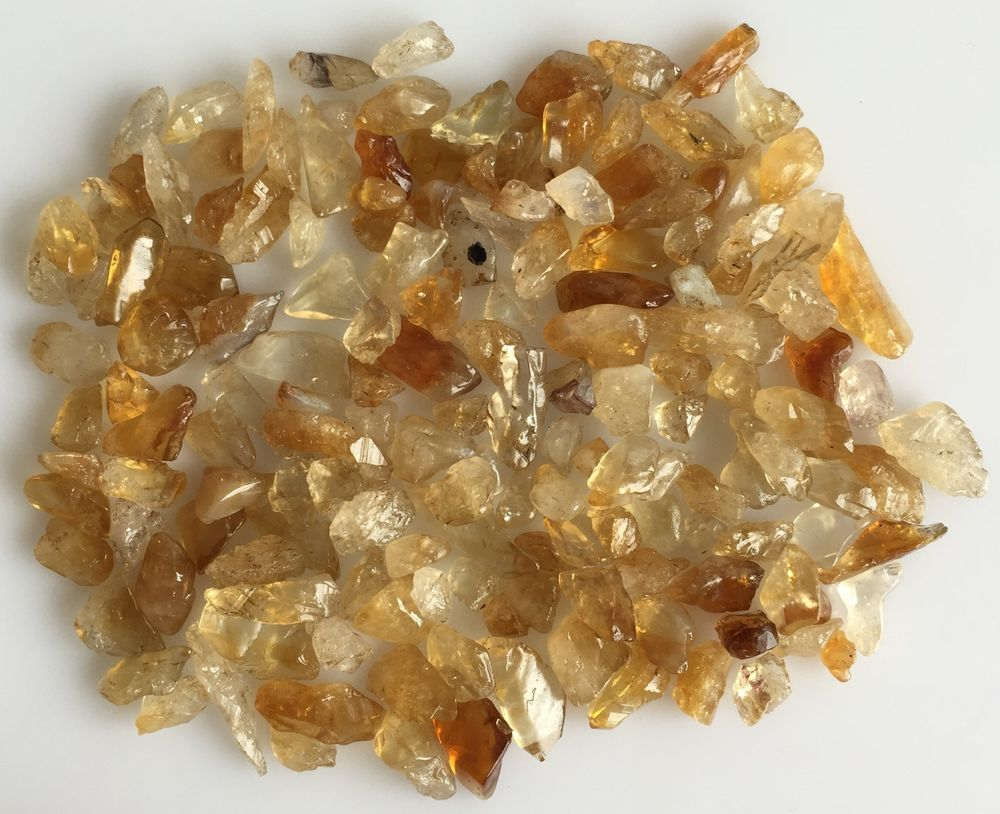 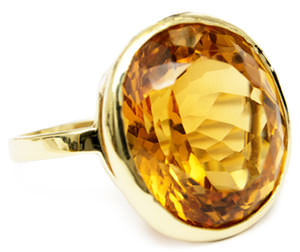 HEMATİT
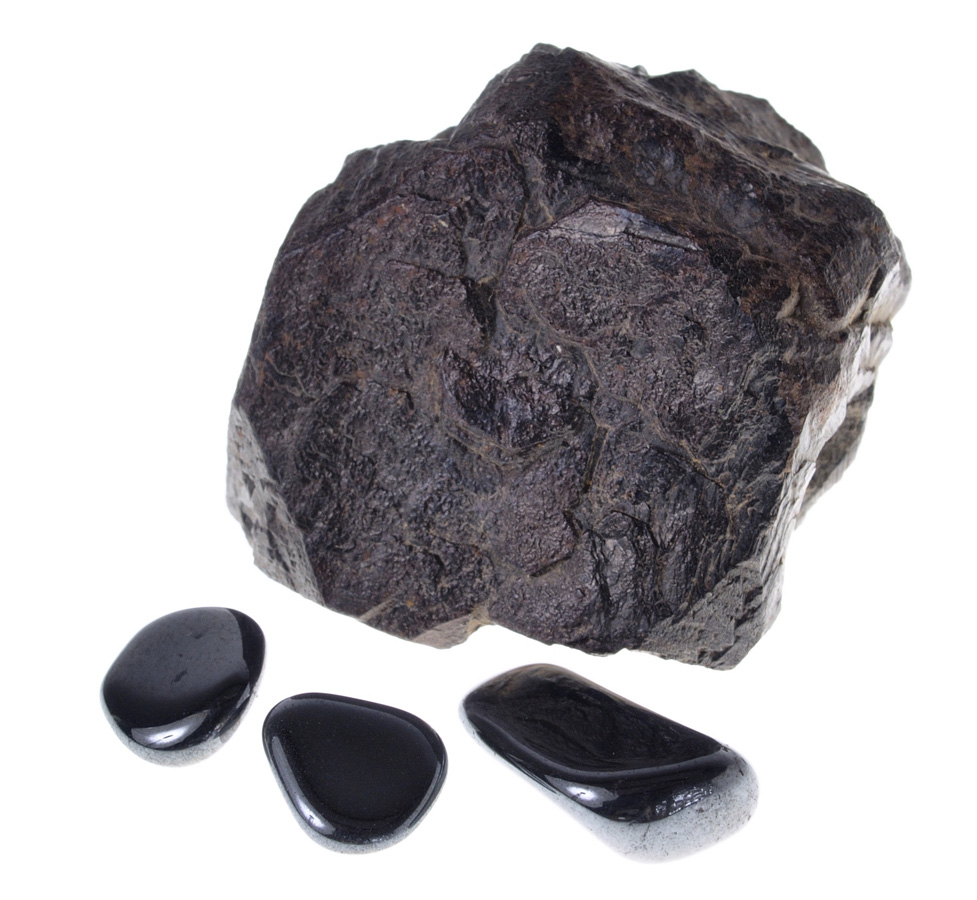 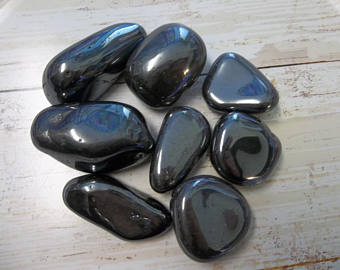 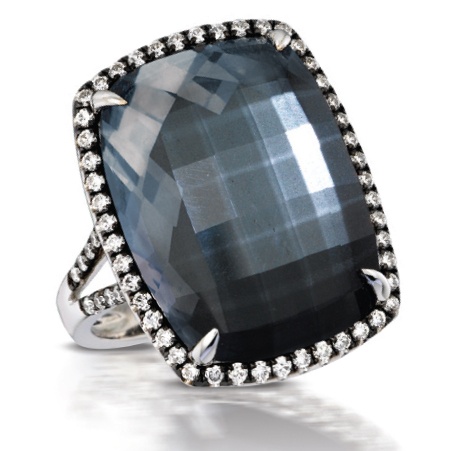 GALEN
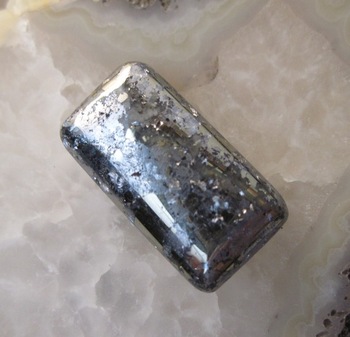 AGAT
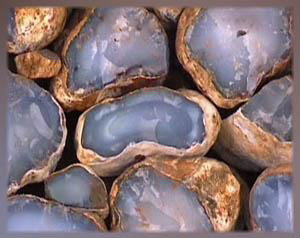